معرفة المكان المناسب لأدوات الطعام الملعقة السكين والشوكة (840)
مقدم الهدف 
عفرة محمد المقبالي
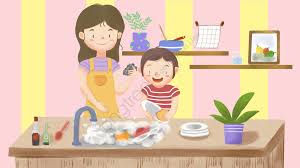 16 February 2021
2
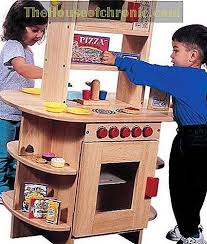 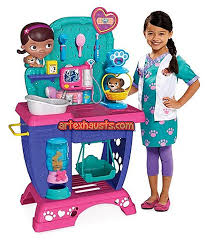 16 February 2021
3
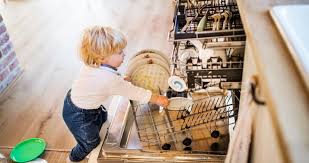 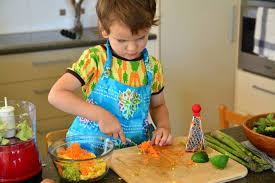 16 February 2021
4
16 February 2021
5
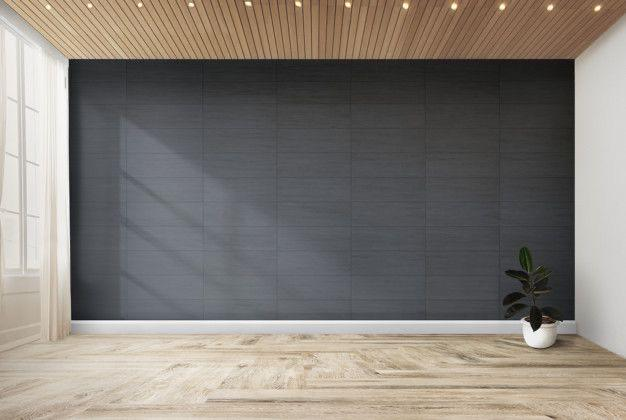 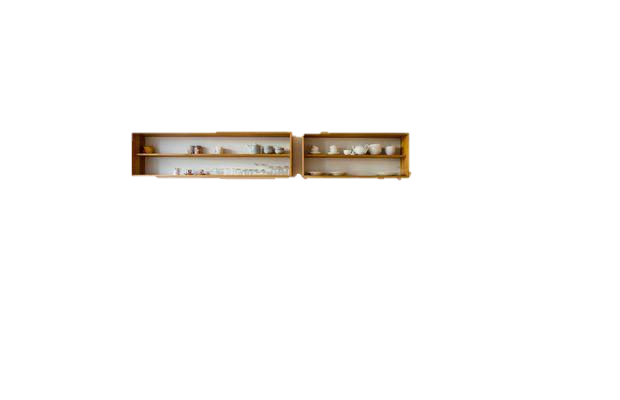 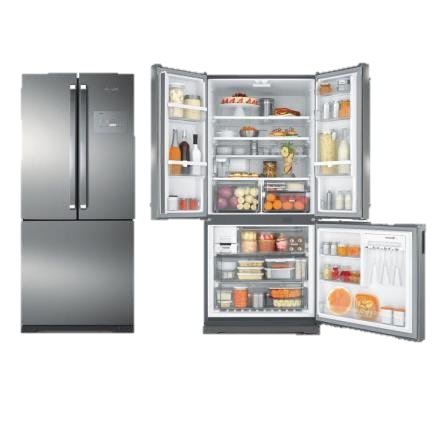 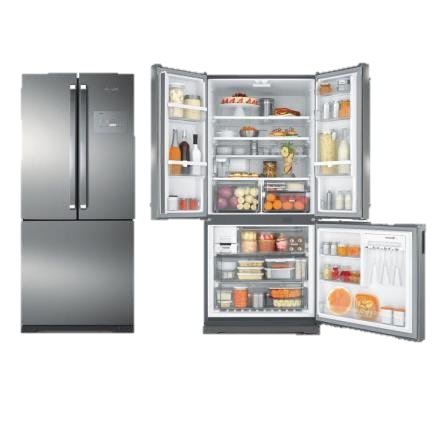 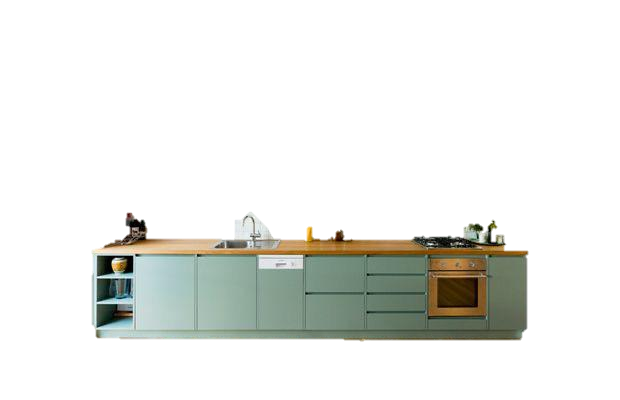 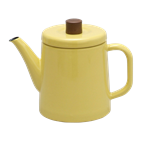 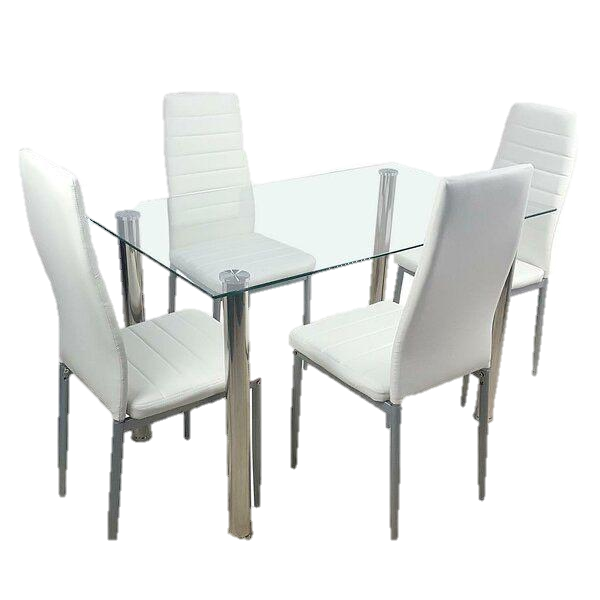